Strategies for Pain Management: Opioids and non-opioids
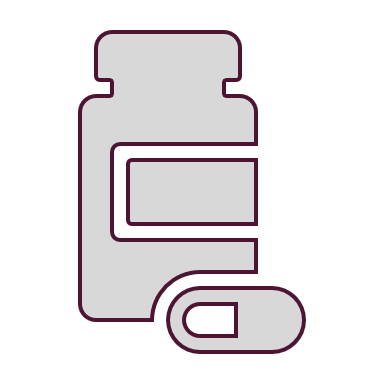 Rachael Lobdell, PharmD
Rachel jorgensen, pharmd
Abriana holzworth, pharmd
1
Learning Objectives
1.) List appropriate dosing strategies for commonly prescribed pain medications.

2.) Formulate pain medication regimens for mild, moderate, and severe pain.

3.) Recognize signs of potential opioid diversion and limitations to prescribing of opioids.
2
introduction
In 2018, 67,367 drug overdose deaths occurred in the US
Opioids were involved in 46,802 overdose deaths (69.5% of all drug overdose deaths)

More than 232,000 Americans have died from prescription opioid overdoses from 1999-2018

The overall opioid prescribing rate has been declining since 2012, however; 
More than 17% of Americans had at least one opioid prescription filled in 2017
The average number of days per prescription continues to increase
3
[Speaker Notes: Drug Overdose Deaths | Drug Overdose | CDC Injury Center
Average of 18 days per prescription in 2017]
Updates in the opioid crisis
Opioid distributors (Johnson & Johnson, McKesson, AmerisourceBergen, and Cardinal Health) failed to properly report suspicious opioid orders in Missouri, while shipping about 1.6 billions dosage units of opioids to the state over a 5-year period
$26 billion settlement 

Nationwide lawsuit filed against Walmart for unlawfully dispensing controlled substances and failure to report suspicious orders during the height of the opioid crisis
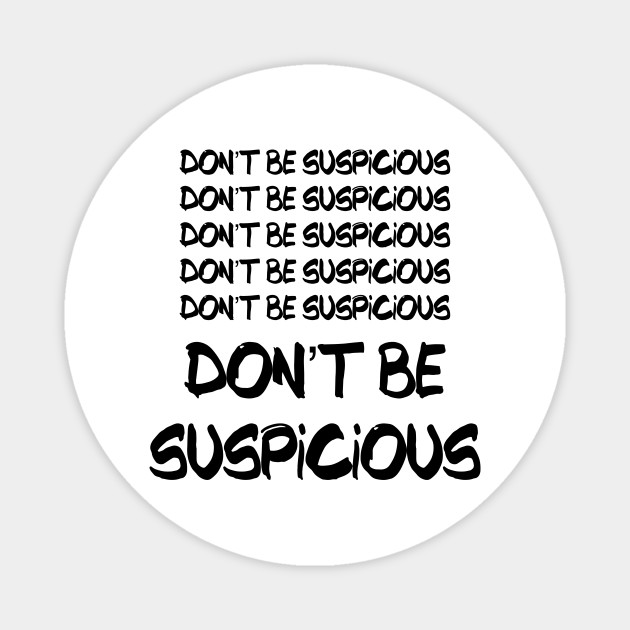 4
[Speaker Notes: Opioid Lawsuits | Status of Lawsuits & Government Settlements (drugwatch.com)
1.6 billion dosage units equates to about 52 dosages per person in Missouri 
Department of Justice Files Nationwide Lawsuit Against Walmart Inc. for Controlled Substances Act Violations | OPA | Department of Justice]
Pain Scales
Helps quantify pain
Subjective measure
Numeric pain scale rates pain on a scale of 1-10
Mild pain: 1-3
Moderate pain: 4-6
Severe pain: 7-10
Breakthrough pain
Nursing communication to avoid discrepancies
5
Pain scales
Address all levels of pain 
Specific indications can be identified in the comments section
Other common indications: "abdominal pain", "headache", "muscle spasm", "prior to therapy"
Avoid duplicate orders
Acceptable: Oxycodone 5mg for mild pain and oxycodone 5mg for moderate pain
Not acceptable: Oxycodone 5mg for mild pain and hydrocodone-acetaminophen 5-325mg for mild pain
If duplicate orders exist identify specific parameters
Oxycodone 5 mg PO for moderate pain and Hydromorphone 0.2 mg IV for moderate pain 
Indicate in comments that PO (first line) and IV (second line)
Indicate in comments that IV should be used if PO is not tolerated
6
Procedural considerations
Invasive procedures associated with higher levels of pain
Involving bones and deep tissue 
Causes of post-operative pain
Tissue trauma
Direct nerve damage
7
Kelly DJ, Ahmad M, Brull SJ. Can J Anaesth 2001;48:1000
Procedural considerations
8
Multi-modal pain regimens
A strategy that employs a combination of 2 or more medications that target different mechanisms to provider synergistic analgesia 
Taking advantage of opioid sparing medications to provide pain relief
What medications will best fit their pain 
Nerve blocks
Anti-inflammatory agents 
Muscle relaxers
Neuropathic agents
9
Opioid sparing medications
10
Non-Opioid Analgesics
11
Acetaminophen
Opioid sparing
Routes of administration:
PO tablets $0.02 liquid solution $0.61
Rectal suppositories $0.27
IV infusion (Ofirmev) $28.00 - perioperative setting restricted to 2 doses 
PO route is not inferior to IV route when administered appropriately 
Max daily dose: 4 grams per day inpatient (3 grams per day outpatients)
650 mg Q4-6H scheduled or PRN            2600-3900 mg per day
1000 mg Q6-8H scheduled or PRN            3000-4000 mg per day
12
George S, Johns M. Am J Health-Sys Pharm. 2020;77:2052-2063
Maximum daily dosage of acetaminophen
Cumulative daily doses > 4 Grams may lead to significant hepatotoxicity 
Consider medication timing of all acetaminophen containing products
Combination products: hydrocodone-acetaminophen, Excedrin, Fioricet etc. 
IV to PO switch
Avoid opioid combination products and acetaminophen in multi-modal pain regimens
Ex: hydrocodone-acetaminophen Q6H for severe pain and acetaminophen Q6H for mild pain
If the patient receives medication for severe pain they cannot receive acetaminophen for 6H post the oxycodone-acetaminophen
13
Acetaminophen 4G alert
Acetaminophen Alerts:
- Pharmacists, nurses and physicians receive alert notifications when patient receives > 4 grams
- Pharmacists must identify how much acetaminophen the patient has received 
- Enter an "Acetaminophen Alert" order and set it to expire 8 hours after last dose of any acetaminophen containing product 
- Pharmacists must also discontinue all acetaminophen containing products and re-enter them to start 8 hours after the last acetaminophen containing product
- Nurses receive an alert and must assess how much acetaminophen the patients have received
- They must check to see if the "Acetaminophen Alert" has been entered by pharmacy 
- If the patient requires medication during this time it is the nurse's responsibility to reach out the physician to obtain an order for a non-acetaminophen containing order
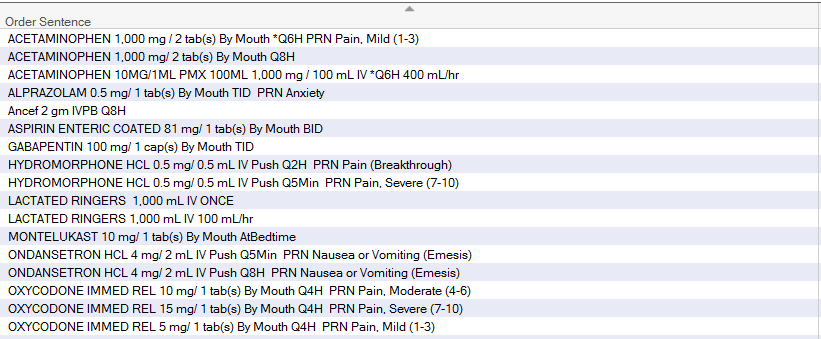 14
Non-steroidal anti-inflammatory drugs (NSAID)
Class of medications that inhibit COX enzymes and prevent prostaglandin formation
COX selectivity depends on individual agents
COX-1 – responsible for platelet aggregation and gastric mucosa protection
COX-2 – responsible for inflammation and pain transmission
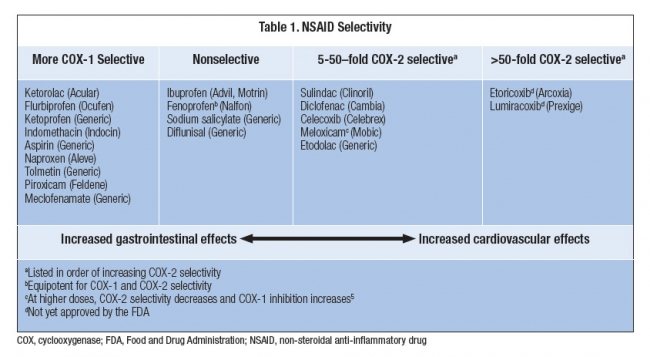 15
George S, Johns M. Am J Health-Sys Pharm. 2020;77:2052-2063
Ibuprofen
Nonselective COX 
Route of administration: PO
Recommended dosage 400-800 mg Q6H
Maximum daily dosage: 3,200 mg 
Caution use in renal dysfunction
16
Ketorolac
Relatively COX-1 selective 
Route of administration: IV push
Recommended dosages
Weight > 50 kg and age < 65 years: 30 mg Q6H PRN pain
Weight < 50 kg or age > 65 years or CrCl 30-49 ml/min: 15 mg Q6H PRN pain
Avoid use in end stage renal disease (CrCl < 30 ml/min or dialysis)
Automatic 3 day stop placed on orders due to the risks associated with use
17
UPMC Pain Management Policy
celecoxib
Relatively COX-2 selective
Route of administration: PO
Recommended dosages 
200 mg BID
Not studied in renal or hepatic dysfunction
Caution use in patients with significant cardiovascular history (recent MI, CABG, etc.)
Avoid overlapping NSAID use due to powerplans 
Choose one drug or start the celecoxib after ketorolac expires (3 days)
18
George S, Johns M. Am J Health-Sys Pharm. 2020;77:2052-2063
Tramadol
Opioid derivative
Route of administration: PO
Controlled substance C-IV
Recommended dosages
50 mg Q4-6H PRN
Dose adjust in renal dysfunction
19
UPMC pain management policy
tramadol
May lower the seizure threshold
Risk with higher doses, other serotoninergic agents, predisposition to seizure 
Risk of serotonin syndrome 
Home meds: anti-depressants, chronic pain
Post-operative meds: pain meds, anti-emetics
20
UPMC pain management policy
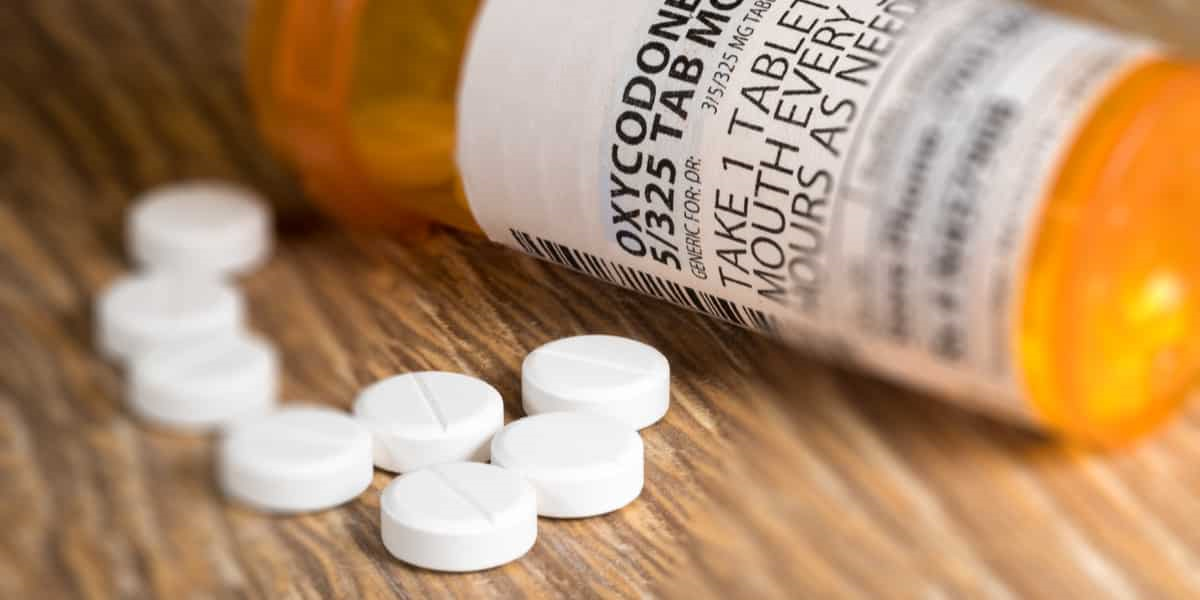 Opioid Analgesics
21
What is an opioid analgesic?
Opioids are drugs that bind to the body's opioid receptor sites (where endorphins, the body's natural painkiller, binds).
22
[Speaker Notes: mu receptor --> endorphins, part of stress response 
Kappa receptor --> dynorphins 
Delta receptor --> enhances mu agonists, plays a primary role in behavioral changes]
Opioids
23
Which opioid to choose?
When initiating therapy with opioid medications, it is extremely important to have an understanding of the patient's history. Including:
Prior opioid medication use
Risk factors for addiction, abuse, and misuse.
Documented allergies

These factors are crucial in determining what medication to use and at what dose.
24
Opioid- Tolerant
Opioid tolerant patient
Those using at least one of the following:
25
Micromedex. IBM Micromedex
Opioid Analgesics- Source of Chemical
26
Micromedex. IBM Micromedex
Opioid Conversions
27
CDC Guideline for Prescribing Opioids for Chronic Pain.  https://www.cdc.gov/mmwr/volumes/65/rr/rr6501e1.htm#T2_down
Natural
28
Micromedex. Codeine. IBM Micromedex
Micromedex. Morphine. IBM Micromedex
[Speaker Notes: Codeine... this is what they have at the prisons. 

Codeine.. Metabolism.
Fast and slow metabolizers.]
Semi-Synthetic
29
Micromedex.  IBM Micromedex
[Speaker Notes: Norco tablets. Increase to 10/325 instead of just taking two 5/325 tablets]
Semi-synthetic continued
30
Micromedex.  IBM Micromedex
Synthetic
31
Micromedex. Fentanyl. IBM Micromedex
32
Allergic reactions
33
[Speaker Notes: Can move this to whatever section 
Can remake this pic into our own chart
Site: UMEM Educational Pearls - University of Maryland School of Medicine, Department of Emergency Medicine]
Opioid diversion and prescribing tips
34
Signs of opioid addiction/diversion
Diversion may be identified in many ways, including:
Requests for specific medications
Reluctance to cooperate or provide information 
Unusually high understanding of medications 
Unusual behavior or appearance or assertive behavior 
Seeing multiple different providers
Filling prescriptions at multiple different pharmacies
35
[Speaker Notes: Recognizing and Preventing Medication Diversion -- FPM (aafp.org)
Don't Be Scammed By A Drug Abuser (usdoj.gov)
Assertive behavior may be the patient demanding immediate action]
Preventing diversion
What can providers do to prevent diversion? 
1.) Check the PDMP prior to giving a patient a prescription for any controlled substance
2.) Work with pharmacists to ensure appropriateness of therapy
3.) Do not prescribe controlled substances outside of your scope of practice or to a patient without a formal relationship
4.) Do not prescribe an opioid if you have reason to believe diversion may be occurring
36
Outpatient opioid restrictions in Pa
Prescriptions must be limited to a 7-day supply in the following situations:
Minors (<18 years old) unless opioid is for cancer, palliative, hospice, or chronic pain
If there is no parent or guardian (only an authorized adult), supply must be no more than 72 hours
Patients in the emergency department, urgent care, or observation status unless for cancer, palliative, or hospice care

Post-surgical care: opioids should be discontinued in most patients within seven days
Use the lowest dose and duration possible 
For acute pain, 3 days or less is often sufficient 

There are to be no refills on opioid prescriptions
37
[Speaker Notes: Microsoft Word - Orthopedics and Sports Medicine Guidelines FINAL.docx (pa.gov)
3 days sufficient per CDC guidelines, more than 7 days rarely needed 
rr6501e1.pdf (cdc.gov)]
Morphine milligram equivalents
Morphine milligram equivalents (MME) are a standardized measurement of an amount of opioids, using morphine as a reference point for conversion 

Should only be used for conversion of oral opioids to MME, not for conversion of one opioid to another 

Helps identify patients who may benefit from closer monitoring, reduction or tapering of opioids, a naloxone prescription in order to help prevent abuse/overdose
38
Why is mme important?
Patients prescribed higher opioid dosages are at higher risk of overdose death
In a national sample of Veterans Health Administration patients receiving opioids for chronic pain from 2004-2009, patients who died from opioid overdose were prescribed an average of 98 MME/day, while other patients were prescribed an average of 48 MME/day

Extra precaution should be used when increasing to ≥50 MME/day; avoid increasing to ≥90 MME/day
39
[Speaker Notes: Calculating Total Daily Dose of Opioids For Safer Dosage (cdc.gov)]
how much is 50 or 90 mme/day?
* Consider a naloxone prescription when a patient is receiving ≥50 MME/day*
40
[Speaker Notes: Calculating Total Daily Dose of Opioids For Safer Dosage (cdc.gov)]
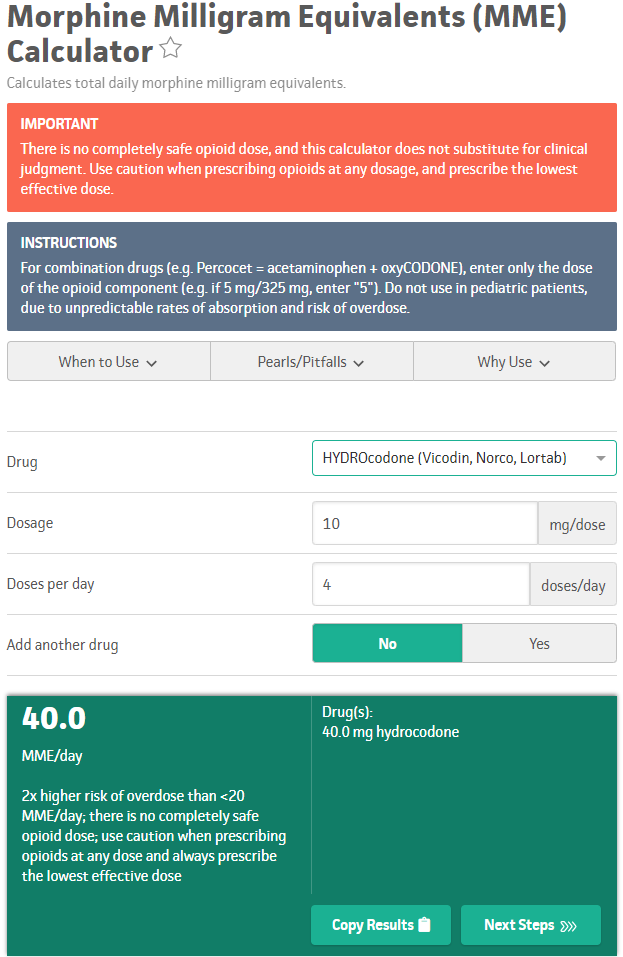 MME calculator
Click to add text
41
Mmdcalc.com/morphine-milligram-equivalents-mme-calculator
PA PDMP Awarxe
Pennsylvania Prescription Drug Monitoring Program 
Real-time database of information on all filled prescriptions for controlled substances 
All licensed prescribers authorized to distribute, dispense, or administer a controlled substance must register

** By law (Act 191 of 2104), PDMP must be reviewed prior to every opioid and benzodiazepine prescription, whether therapy is new or continuing**
42
[Speaker Notes: CHECK PDMP & external rx history (show snip of how to get to external rx)
Check PDMP guidelines- snip part about liability and include 
Don't continue 2 short-acting opioids on discharge 
The PDMP system must be queried at least once from the time of admission through discharge when a patient is prescribed a controlled substance, as required by law
4-PDMP_PA_Laws_FactSheet_F.pdf]
Importance of checking pdmp
Failure to check PDMP when making a clinical decision about prescribing a controlled substance can result in disciplinary action 
Increased liability risk
Fines
Up to $5,000 per calendar year, depending on number of violations 
Loss of licensure

Checking the PDMP protects you AND your patient!
43
[Speaker Notes: Liability of prescriber if PDMP not checked- fines?]
Searching a patient on PDmp
pennsylvania.pmpaware.net
44
[Speaker Notes: Only need pt name and birthday to search
Can add location if trouble finding pt
Can also search other states, including Ohio and New York (most frequent) if needed]
Example pdmp search
45
[Speaker Notes: FIN for pt example: 082 310 312 0340]
External rx history
List of patient's home medications on Powerchart under "Medication List" 
"External Rx History"  shows fill dates
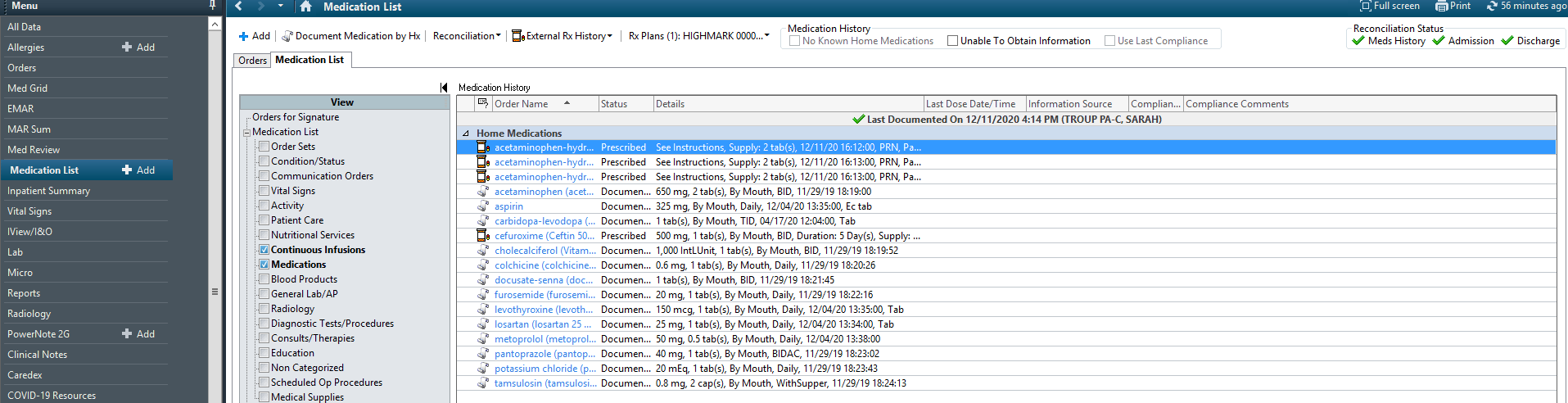 46
External rx history
47
Insurance limitations
Common insurance issues can occur if prescribing over the maximum days' supply or MME 
MME cutoff typically 90mg for insurance requirements

Notes:
Cancelling a prescription in PowerChart does NOT cancel at retail pharmacy. Must call the pharmacy to cancel
Modifying a prescription (ie. change in dose) requires a new prescription to be sent to the pharmacy 
If a specific start date is necessary, type date into instructions/comments section
48
[Speaker Notes: Basic issues- max # of days, max MME (90 often cutoff for insurance), long-acting opioids not going to go thru on opioid-naïve pts without cancer without a prior auth, etc
Ask Sarah
Long-acting agents MAY not be covered; very expensive if not covered 
Cancelling an rx in powerchart does NOT cancel it at the retail pharmacy- have to call and cancel it; same with modifying an rx, need a new prescription (any change in dose) 
Many ins limit opioids to max of 6 tabs/day- put " max of 6 tabs/day" in directions 
Type "do not start until __" in notes, sometimes doesn't translate over e-rx]
Long-acting opioids
May not be covered by many insurances
Potential limitations if patient is opioid-naïve or does not have cancer diagnosis 
Prior authorization may be needed
Time consuming and prevents patient from getting the medication 
Long-acting agents generally very expensive if not covered
49
Maximum quantity limitation
50
[Speaker Notes: Including max quantity in directions can save a call to/from the pharmacy if the insurance does not cover without a specified max]
Patient case Example
51
[Speaker Notes: Pt prescribed morphine and oxycodone but had tramadol at home and tramadol was continued at discharge]
Patient case example
Patient was discharged after an orthopedic procedure
He returned to the emergency room within the next two days with severe shortness of breath
Had been taking all medications as prescribed 
Morphine ER 15 mg every 12 hours
Oxycodone 5 mg every 4 hours 
Tramadol 50 mg every 4 hours 
This correlates to 105 MME/day 

What could have been done to prevent this scenario from occurring?
52
[Speaker Notes: 8.9x higher risk of overdose with an MME of 105/day]
Patient case example
Steps to take:
Check PDMP
Check external rx-history
Provide patient with clear instructions on how to take all pain medications- and to not continue taking any other pain medications they may have at home, such as the tramadol
Issue the patient a naloxone prescription 
Always utilize your pharmacists for any questions or concerns ☺
53
UPMC Pain Management Policy
SAMSA Opioid Overdose Prevention Toolkit. Opioid Overdose Prevention Toolkit | SAMHSA Publications and Digital Products
CDC guideline for prescribing opioids for chronic pain. CDC Guideline for Prescribing Opioids for Chronic Pain | Drug Overdose | CDC Injury Center
Guidelines for the Use of Opioid Therapy in Patients with Chronic Noncancer Pain. Guidelines for the Use of Opioid Therapy in Patients with Chronic Noncancer Pain - Practice Guidelines - American Family Physician (aafp.org)
Useful references
54